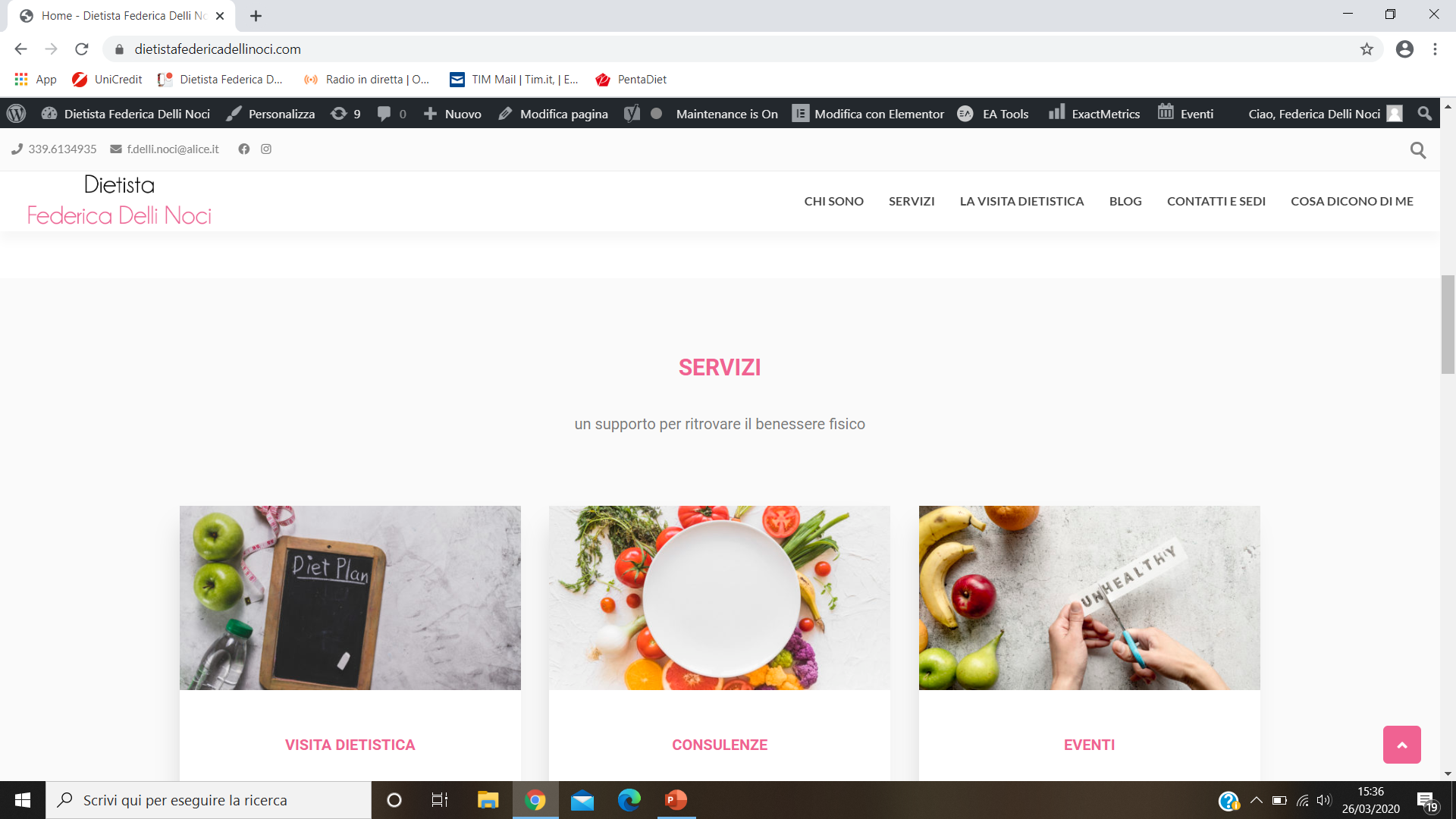 Benessere psico-fisico anziché fisico
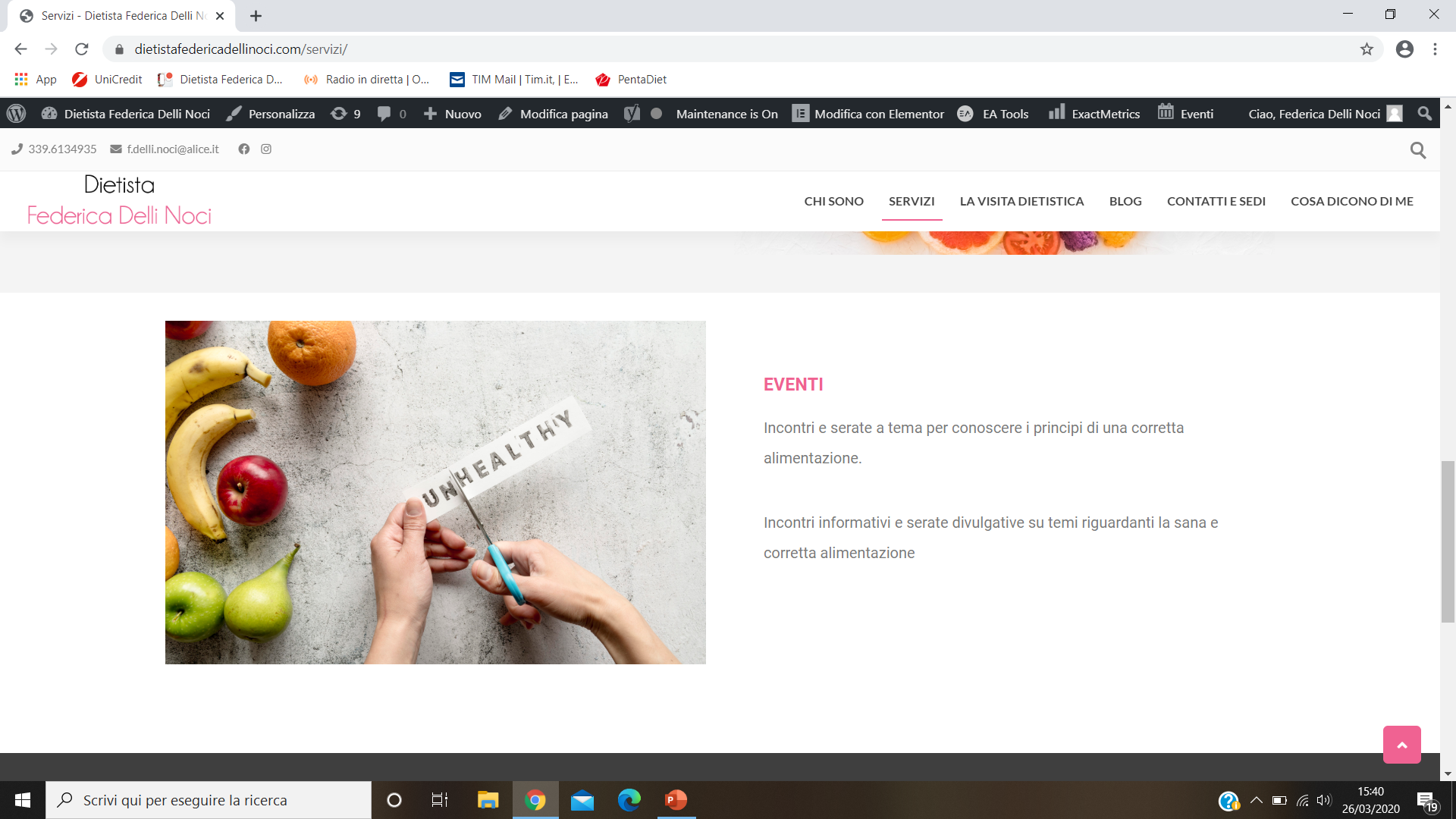 Incontri e serate a tema
Incontri informativi, serate divulgative, aperitivi e cene a tema per soddisfare le curiosità sui temi riguardanti la sana e corretta alimentazione. Inserire la mela come negli altri ??
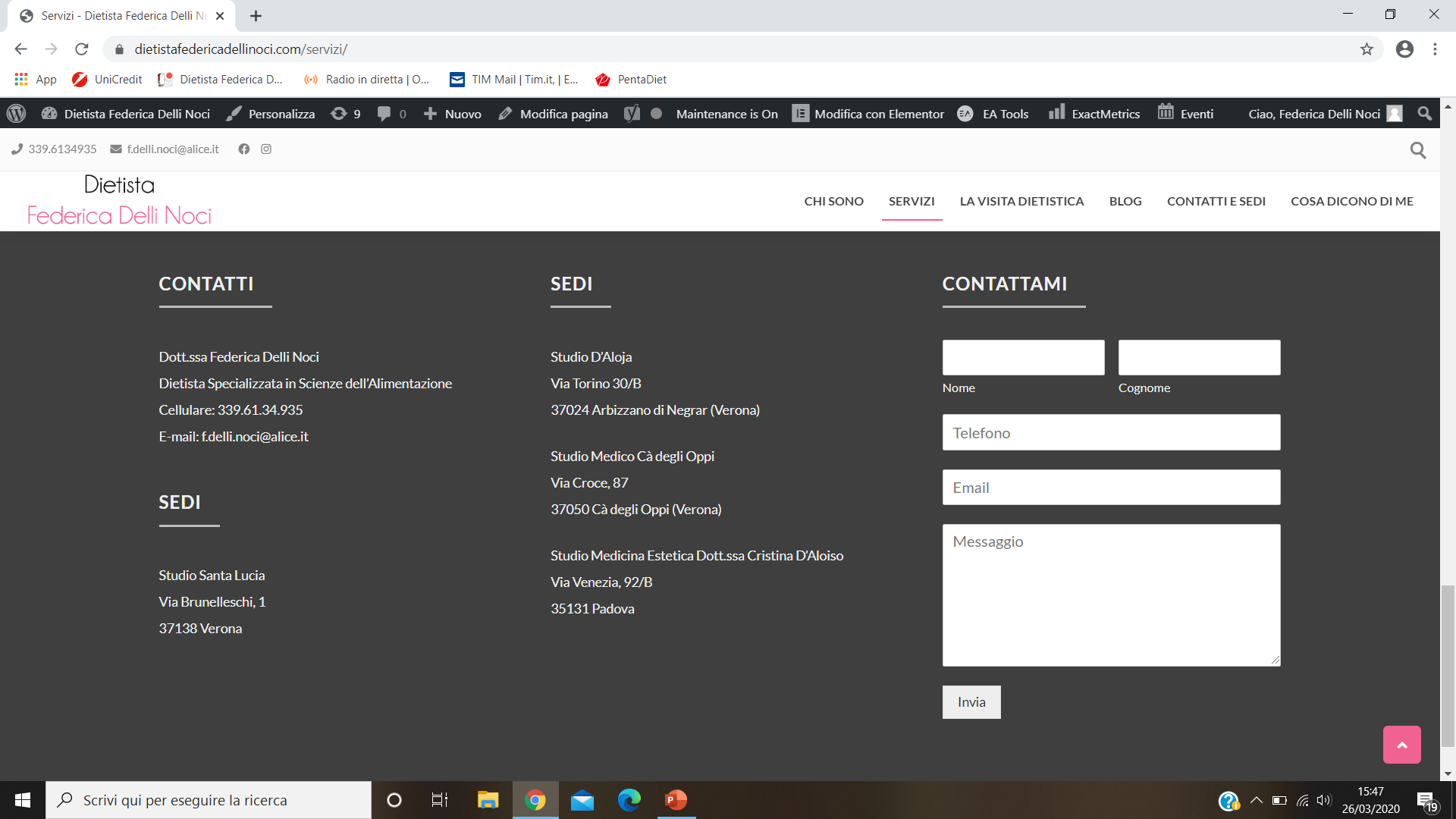 Se si spostasse tutto nella stessa colonna ?
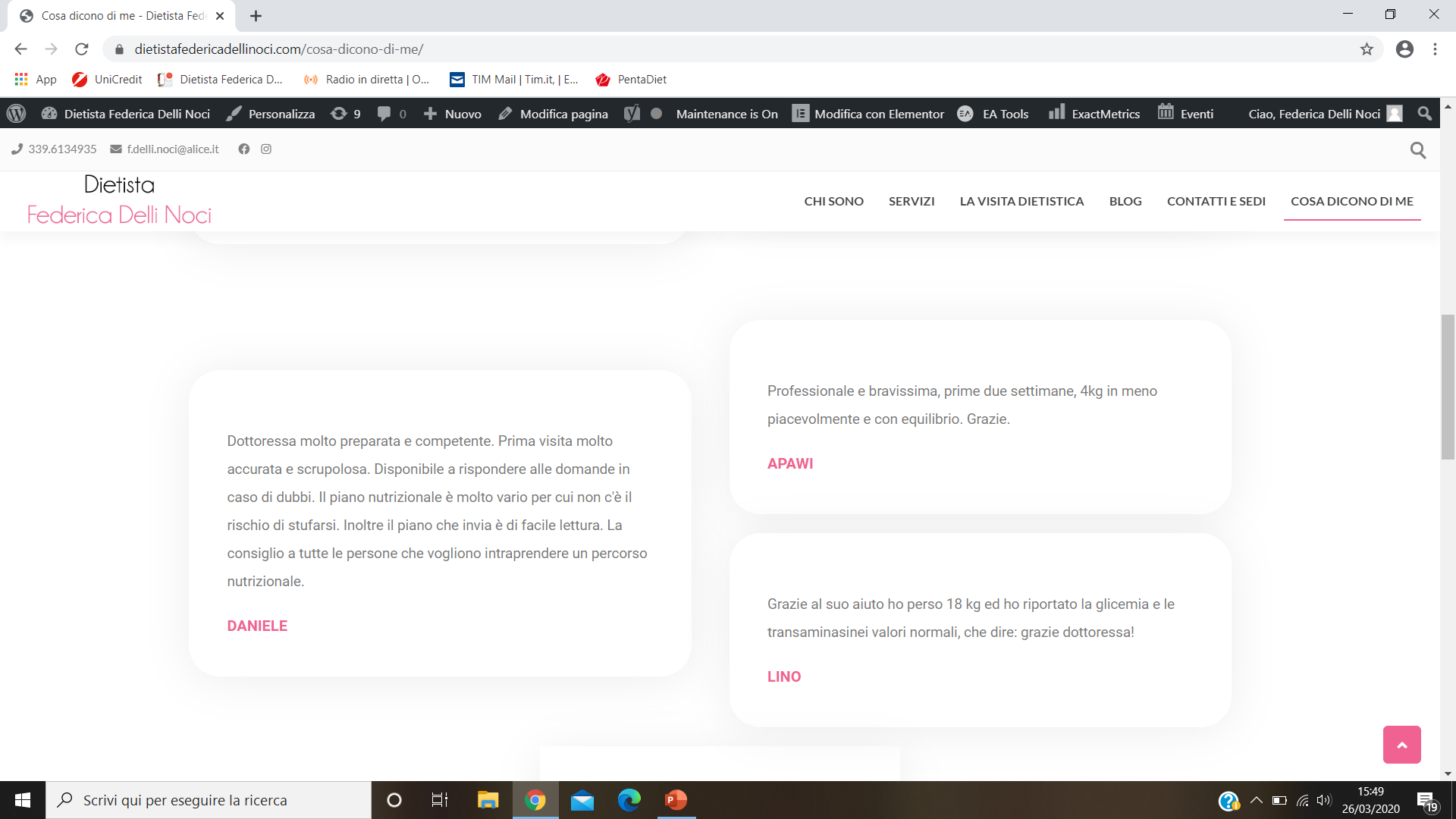 Errore di scrittura !
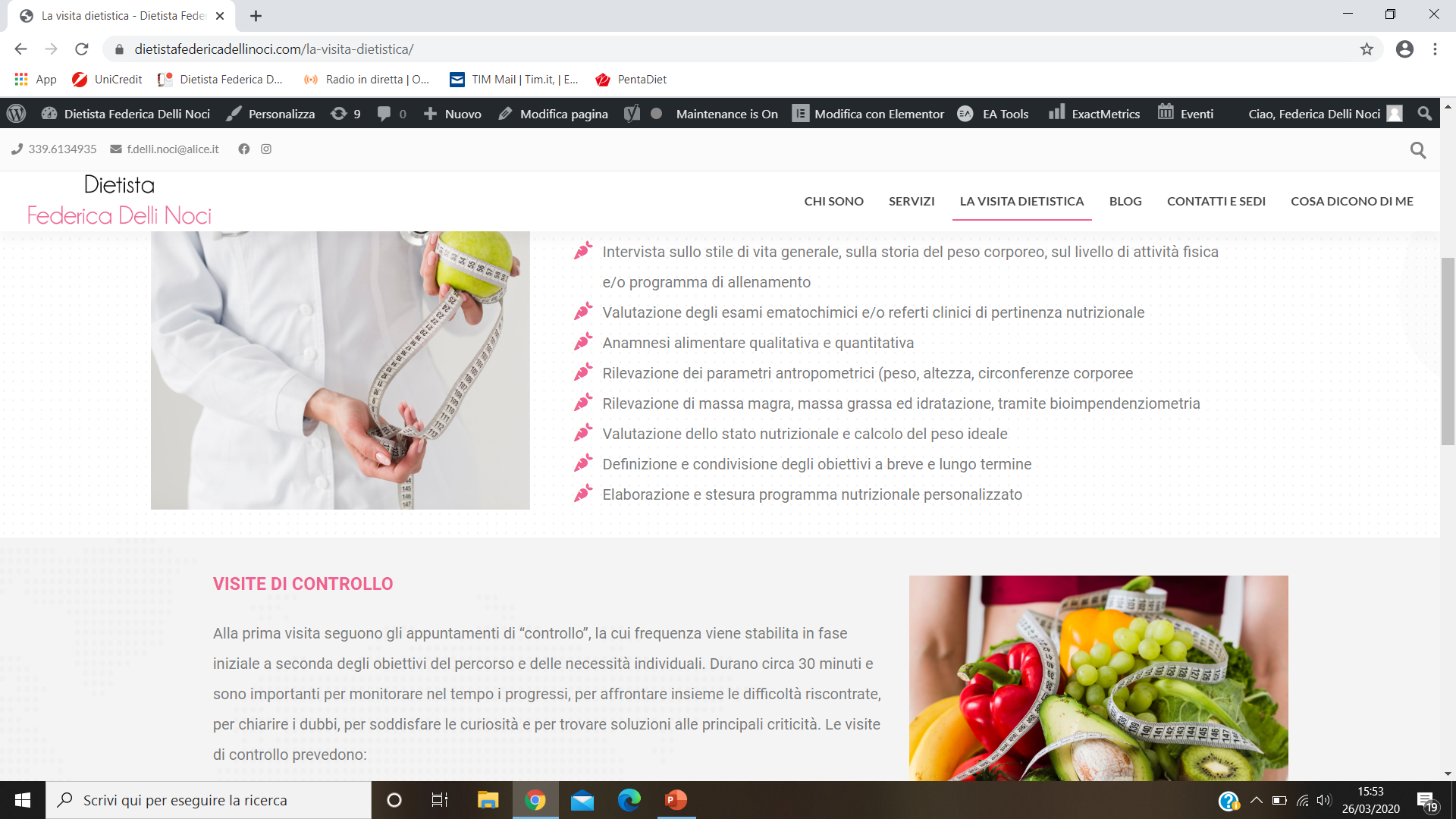 Manca la parentesi
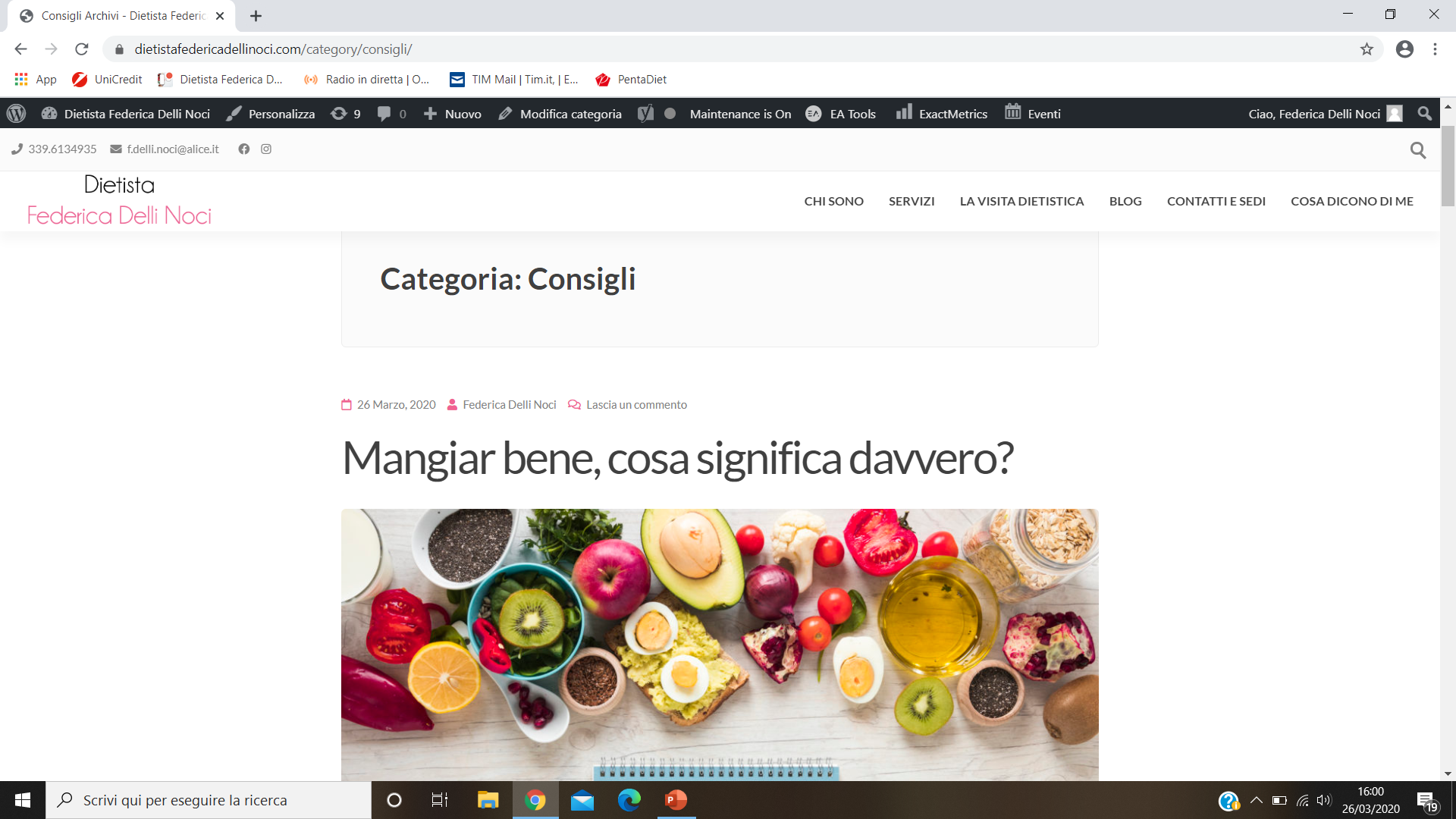 Perché è sotto la voce «consigli» ? Non fa parte degli articoli ?
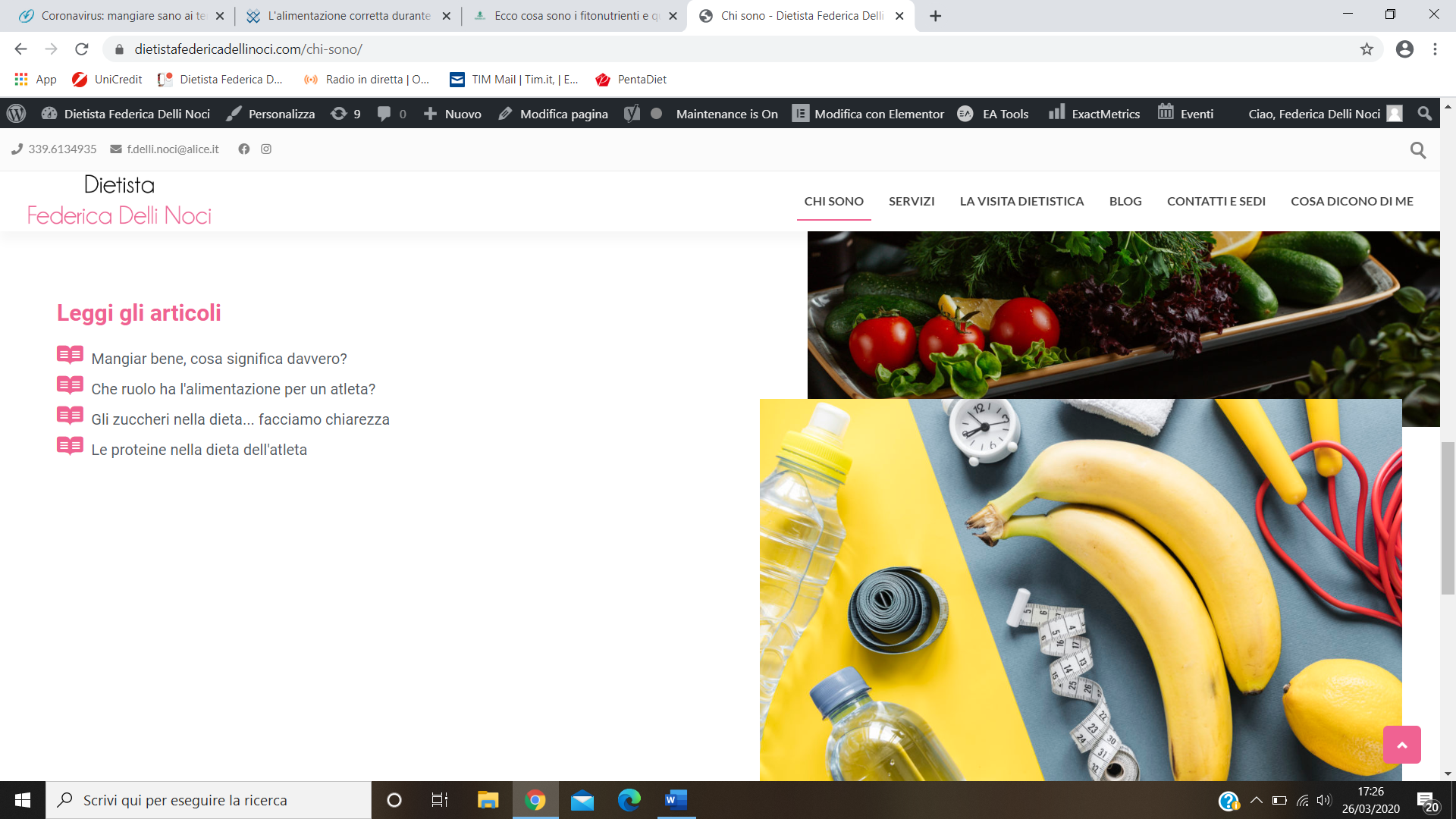 Inserire la copertina della rivista SportDiPiù
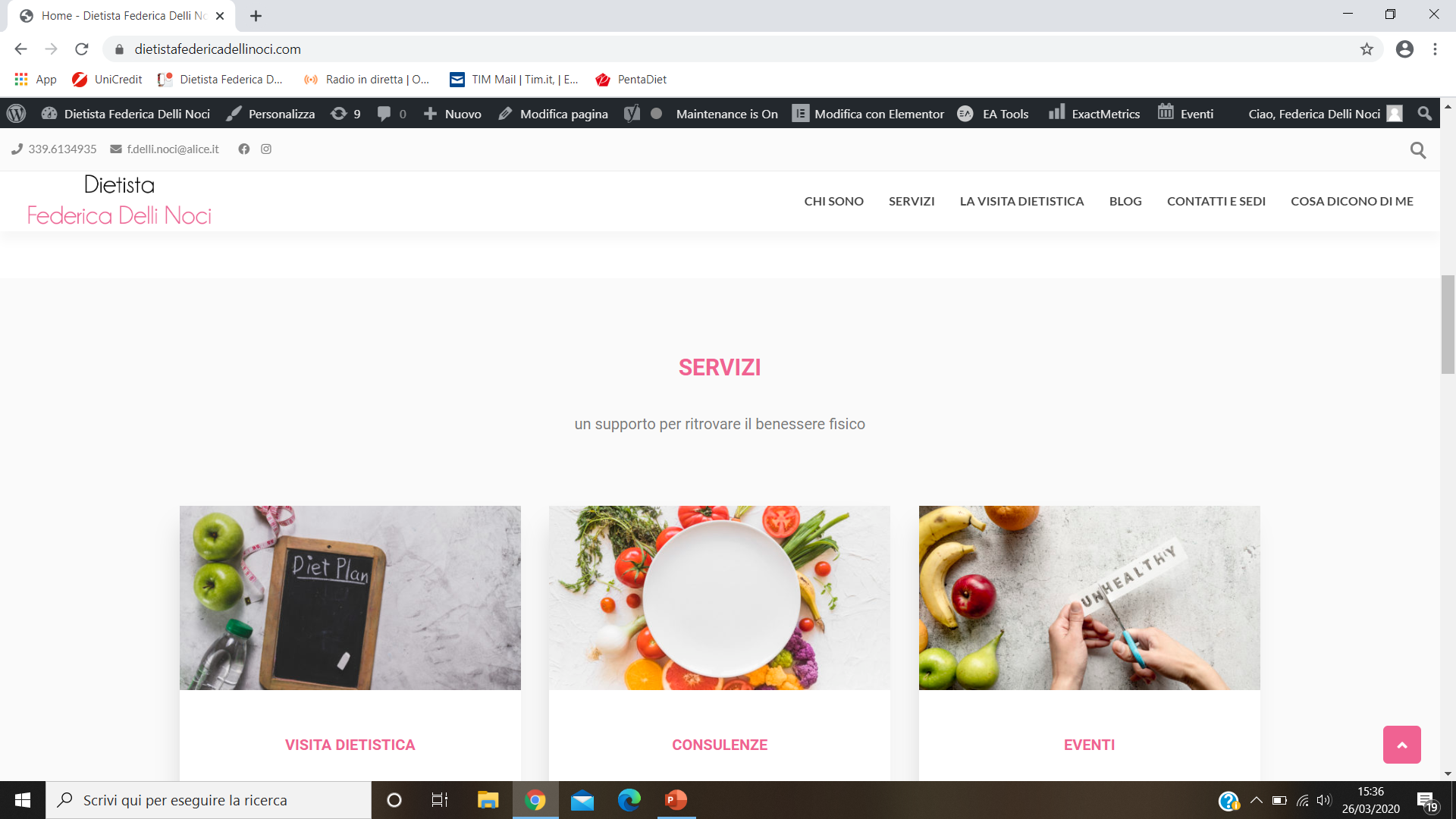 AGGIUNGERE L’ICONA HOME